PROPOSED STUDENT HUBFACULTY OF MEDICINEUNIVERSITY OF PERADENIYA
Proposed Student Hub
Why We Need a Student Hub???
With the intensity of the medical curriculum and the high demand, work at times could be overbearing for both students and staff alike
Therefore, having an area dedicated for recreational activities could promote workspace wellbeing and harmony
The present student canteen is highly inadequate, substandard and in a dilapidated condition.
Potential Donors
University of Peradeniya
Faculty of Medicine – earned funds from foreign students
PeMSAA Sri Lanka
PeMSAA UK
PeMSAA Australasia
PeMSAA USA
Individual donations from well-wishers
Various fund raising campaigns 
Student fund raising campaigns
Infrastructure
A canteen
Recreational area including a mini gymnasium
Wash rooms
A book shop
An e-counter
Teller machines
Photocopying and type setting facilities
A gift shop
Laundry facilities
Wi-Fi zone
A lounging area
Saloon 
Student union office
The PeMSAA office 
A mini open-air theatre like "Wala" by the side of the student hub
A day care center
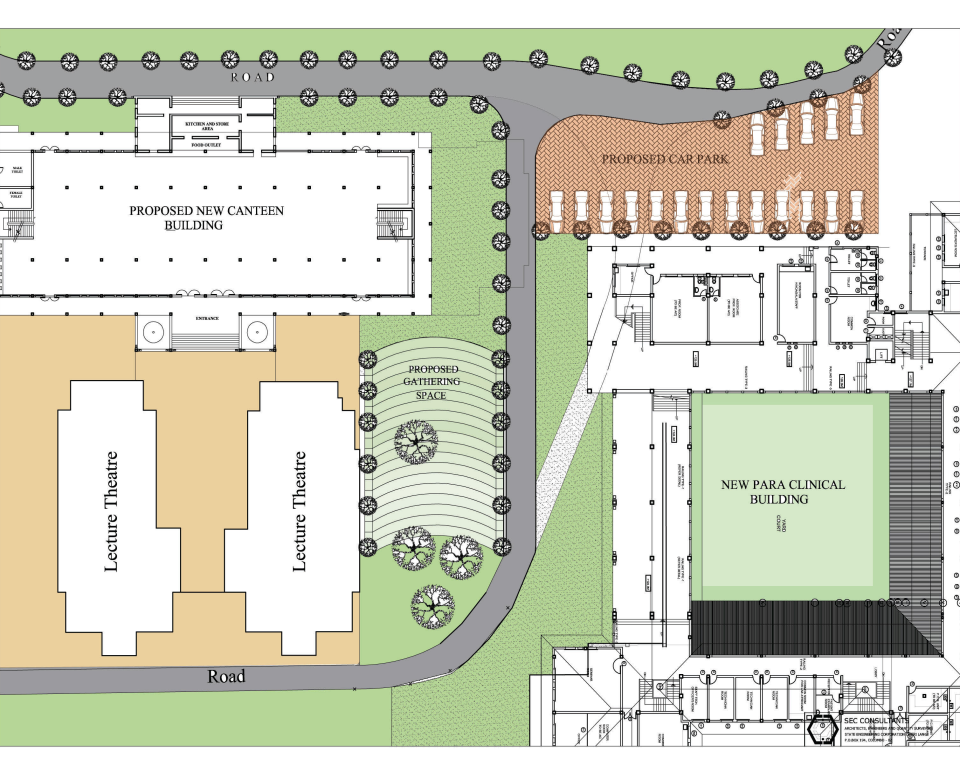 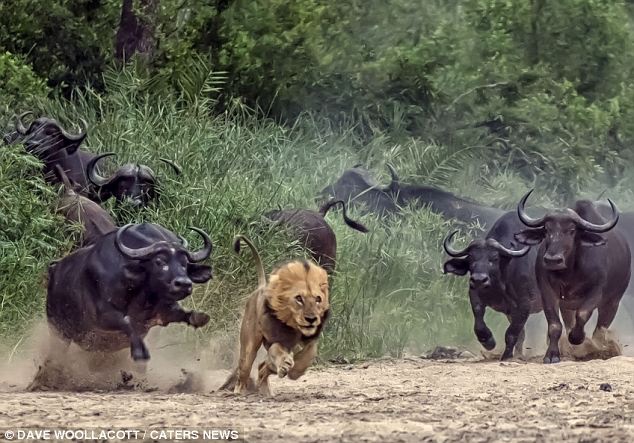 If we are united ,nothing will be impossible